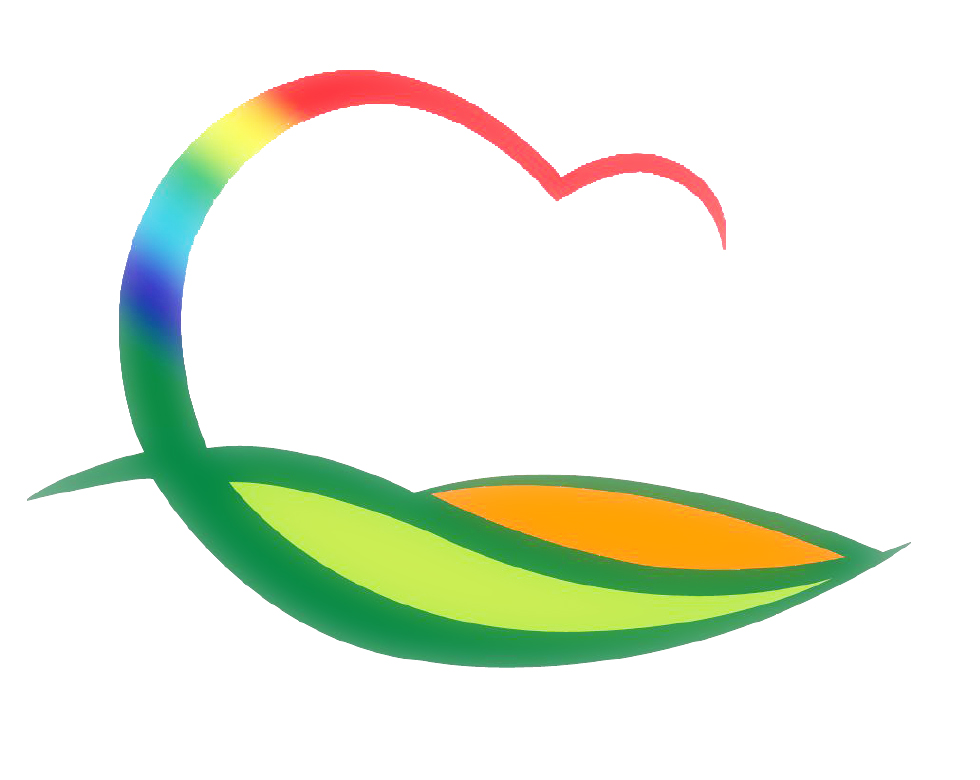 가 족 행 복 과
3-1. 지역아동센터 환경개선사업(안심알림이) 추진
10월 중 / 9개소 / 3,855천원 / 전자식 출결체크기 설치
3-2. 2020년 열린어린이집 신청 • 접수
10. 5.(월) ~ 10. 8.(목) / 선정항목별 증빙자료확인 후 접수
3-3. 평생학습강사 비대면교육을 위한 역량강화교육
10. 5.(월) 10:00 / 레인보우영동도서관 / 강사 15명